Prevention of venous thromboembolism in surgical patients, medical patients and long-distance travelers in Latin America
Educational Slide Kit 
American Society of Hematology– ASH | 2022
Authors: Mario Luis Tejerina Valle, MD,  Caja Petrolera de Salud - Bolivia
Juan Carlos Serrano Casas, MD, Universidad Central de Venezuela- Specialized Hematologic Unit
Guidelines 2022 for the prevention of venous thromboembolism in surgical patients, medical patients and long-distance travelers in Latin America
Ignacio Neumann, Ariel Izcovich, Ricardo Aguilar, Guillermo León Basantes, Patricia Casais, Cecilia Colorio, Cecilia Guillermo, Pedro Garcia Lazaro, Jaime Pereira, Luis Meillon, Suely Meireles Rezende, Juan Carlos Serrano, Mario Luis Tejerina Valle, Felipe Vera, Lorena Karzulovic, Gabriel Rada, Holger Schunemann.
Neumann I, Izcovich A, Aguilar R, et al. ASH, ABHH, ACHO, Grupo CAHT, Grupo CLAHT, SAH, SBHH, SHU, SOCHIHEM, SOMETH, Sociedad Panameña de Hematología, SPH, and SVH 2022 guidelines for prevention of venous thromboembolism in surgical and medical patients and long-distance travelers in Latin America. Blood Adv. doi: 10.1182/bloodadvances.2021006482.
Latin American ADOLOPMENT project
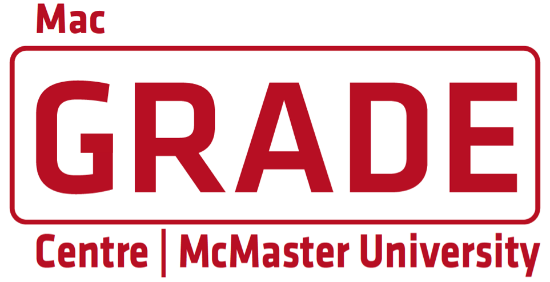 The Latin American ADOLOPMENT project is a pilot collaborative effort of the following institutions
Sociedad Argentina de Hematología (SAH) Cecilia Colorio, MD 
Sociedad Boliviana de Hematología y Hemoterapia (SBHH) Mario Luis Tejerina Valle, MD 
Associação Brasileira de Hematologia, Hemoterapia e Terapia Celular (ABHH) Suely Meireles Rezende, MD PhD
Sociedad Chilena de Hematología Jaime Pereira, MD 
Sociedad Peruana de Hematología (SPH) Pedro García Lázaro, MD 
Sociedad de Hematología del Uruguay (SHU) Cecilia Guillermo, MD
Sociedad Venezolana de Hematología (SVH) Juan Carlos Serrano, MD 
Grupo Cooperativo Latinoamericano de Hemostasis y Trombosis (CLAHT) Patricia Casais, MD 
Asociación Mexicana de Hematología Luis Meillon MD
Asociación Colombiana de Hematología y Oncología  Guillermo Basantes MD
American Society of Hematology
MacGRADE Center
GRADE-ADOLOPMENT is an explicit and systematic method for adopting, adapting or developing evidence-based recommendations from existing recommendation developed using the GRADE approach.
GRADE Evidence to Decision frameworks for adoption, adaptation, and de novo development of trustworthy recommendations: GRADE-ADOLOPMENT¨ (J Clin Epidemiol. 2017 Jan; 81:101-110).
ASH Clinical Practice Guidelines on VTE
Prevention of VTE in hospitalized surgical patients
Prevention of VTE in hospitalized patients
Treatment of acute VTE (DVT and PE)
Optimal management of anticoagulation therapy
Prevention and treatment of VTE in cancer patients
Heparin-Induced Thrombocytopenia (HIT)
Thrombophilia
Pediatric VTE
VTE in pregnancy
VTE diagnosis
How were the ASH guidelines developed?
PANEL COMPOSITION
 Each panel was formed according to key criteria:
Balance in expertise (including disciplines beyond hematology and patients).
Attention to minimization and management of COI
EVIDENCE SYNTHESIS
Analysis of the evidence for each PICO question x systematic review of outcomes: 
Desirable and undesirable outcomes
Resource use
Feasibility
Acceptability
Accessibility
Patient values and preferences
CLINICAL QUESTIONS
10 to 20 clinically relevant questions generated in PICO format (population, intervention, comparison, and outcome).
DRAFTING OF RECOMMENDATIONS Recommendations made by panel members based on evidence from all contributing factors.
EXAMPLE OF A PICO QUESTION
Should we use thromboprophylaxis in patients undergoing major neurosurgical procedures?
PICO Questions:  Patients/Population, Intervention/Indicator, Compare/control, Outcome
How should patients and physicians use these guidelines?
General Objectives
Establish models of thromboprophylaxis in surgical patients in terms of indication, type of prophylaxis, starting phase and duration of prophylaxis.

Evaluation of the use of antithrombotic prophylaxis in medical patients with indication, type of pharmacological agent, role of mechanical prophylaxis, duration of prophylaxis.

Thromboprophylaxis guidance in short and long-distance travelers.
What are the relevant aspects in this chapter?
IN SURGERY
Post-surgical VTE can often occur at discharge and can cause up to 50,000 deaths per year in the United States.
Surgery causes 25% of VTE in the community, even with current prophylaxis strategies, with risk varying according to the procedure (e.g.: orthopedics, neurosurgery, CCV).
In Surgery 
Main modalities for postoperative VTE prevention
Pharmacological prophylaxis
Anticoagulants (LMWH, UFH, OACD, vitamin K antagonists)
Antiplatelet agents (ASA)
Mechanical prophylaxis
Graduated compression stockings
Intermittent pneumatic compression devices
IVC filters
Which clinical outcome was most relevant to the panel's decision making?
Mortality
Symptomatic VTE, AE, proximal DVT, severe distal DVT 
Major bleeding
Re-intervention
Less emphasis on asymptomatic DVT events (detected in screening studies).
If symptomatic events are not distinguishable from asymptomatic events, clinical model analysis should be carried out to assess VTE cases that may require treatment.
[Speaker Notes: Major bleeding definitions varied across clinical studies.  For the purposes of this analysis, outcome events that met the definition of major bleeding for individual studies were applied.  The exception was that the need for a blood transfusion itself was not considered major bleeding unless other criteria for major bleeding were met. The definition of reoperation was not specific for reoperation caused by or related to major bleeding.]
Case 1: Acute Surgical Abdomen
Male patient 65 years old, weight loss of 10 kg, with pain in the left iliac fossa in the last week, abdominal distension, constipation, vomiting. In abdominal CT study there is LOE in descending colon. In colonoscopy Bx is identified with colon adenocarcinoma.

Background:  Obesity, AHT with mild nephropathy.
Medication: Losartan 50 mg/day,  ASA 100 mg/day.
Idx: Intestinal Obstruction, Colon adenocarcinoma
Caprini  score: very high risk
Proposed surgery: 
Sigmoid Colon Hemicolectomy, surgery time more than 45 min.
Considering his clinical condition as having a high risk of thrombosis in an oncologic patient surgery, what would be your recommendation?
a) I would not administer thromboprophylaxis.
b) I would only provide mechanical thromboprophylaxis.
c) I would administer pharmacologic thromboprophylaxis 
d) I would administer thromboprophylaxis during hospitalization only
Should pharmacological prophylaxis be used or not in patients undergoing general surgery?
RECOMMENDATIONS
In patients undergoing general surgery, the Latin American panel suggests thromboprophylaxis rather than no thromboprophylaxis (conditional recommendation based on low certainty arising from the evidence provided by the ⨁⨁◯◯ effects).
Low quality evidence, so benefit/harm is uncertain. 
The panel also considered :
The panel considered that in cases undergoing major surgery with an average risk of bleeding, pharmacologic or mechanical prophylaxis are reasonable alternatives. However, pharmacological prophylaxis is likely to be easier to implement.
Clinical models (e.g. Caprini) are very useful but careful individualization of each case should be the norm.
Quality of evidence (GRADE): Low        Moderate         Strong
[Speaker Notes: The panel considered that the desirable consequences of home treatment probably outweigh hospital treatment. More informed patients would probably prefer home treatment.
However, some patients may feel safer if admitted to the hospital. In addition, patients in whom follow-up may be difficult or may not have adequate facilities are probably better off receiving treatment in the hospital. In addition, home treatment may not be feasible in some settings due to health system, limitations or insurance policy restrictions. 
Implementation Considerations 
Although home treatment is likely to be appropriate for most patients, some patients may opt for inpatient treatment. A shared decision-making approach.
Engaging in a discussion with the patient about the potential benefits, harms, and costs of alternatives may be one way to implement this recommendation in practice.]
Case 1: Acute Surgical Abdomen cont.
The patient was successfully taken to surgery with 200 cc bleeding, he is in his first postoperative hours, thromboprophylaxis with enoxaparin is scheduled to be started; the clinical group asks when it will begin and for how long it will be administered.
Should early prophylaxis or delayed prophylaxis be administered in patients for whom pharmacological thromboprophylaxis is the preferred option?
RECOMMENDATIONS
Low quality evidence, so benefit/harm is uncertain. The panel also considered :

The starting time should be assessed individually with the surgical team, taking into account the risks of venous thromboembolism and bleeding. 
Patients requiring hospitalization for a period prior to surgery may benefit from prophylaxis.
In patients for whom pharmacologic thromboprophylaxis is the preferred option, the Latin American panel suggests delayed prophylaxis (12 hours after surgery), rather than early administration (before surgery).
(Conditional recommendation  based on very low certainty arising from the evidence provided by the ⨁◯◯◯ effects).
Quality of Evidence(GRADE): Low        Moderate       Strong
[Speaker Notes: The panel considered that the desirable consequences of home treatment probably outweigh hospital treatment. More informed patients would probably prefer home treatment.
However, some patients may feel safer if admitted to the hospital. In addition, patients in whom follow-up may be difficult or may not have adequate facilities are probably better off receiving treatment in the hospital. In addition, home treatment may not be feasible in some settings due to health system, limitations or insurance policy restrictions. 
Implementation Considerations 
Although home treatment is likely to be appropriate for most patients, some patients may opt for inpatient treatment. A shared decision-making approach. Engaging in a discussion with the patient about the potential benefits, harms, and costs of alternatives may be one way to implement this recommendation in practice.]
Rationale
This recommendation changed directions. 
The original guideline panel made a recommendation in favor of either alternative: early administration or delayed prophylaxis. 
The Latin American panel considered that for most patients undergoing general surgery, the risk of VTE before the procedure was very small.
The use of early prophylaxis may slightly increase the risk of bleeding during surgery, adds to costs, and may be inconvenient for surgical teams.
Should an extended or a standard course of antithrombotic prophylaxis be used in patients for whom pharmacological prophylaxis is the preferred treatment?
Recommendation 
Where pharmacological prophylaxis is preferred, the Latin American panel suggests a short course (7 to 10 days) rather than an extended course (30 days) for surgical patients for whom thromboprophylaxis is the favored choice.
(conditional recommendation based on very low certainty arising from the evidence provided by the ⨁◯◯◯ effects).
Remarks: 
In patients with an average risk of thromboembolism, a short course of prophylaxis will be more than sufficient. However, patients with cancer or undergoing orthopedic surgery may benefit from an extended course of thromboprophylaxis (4 weeks).
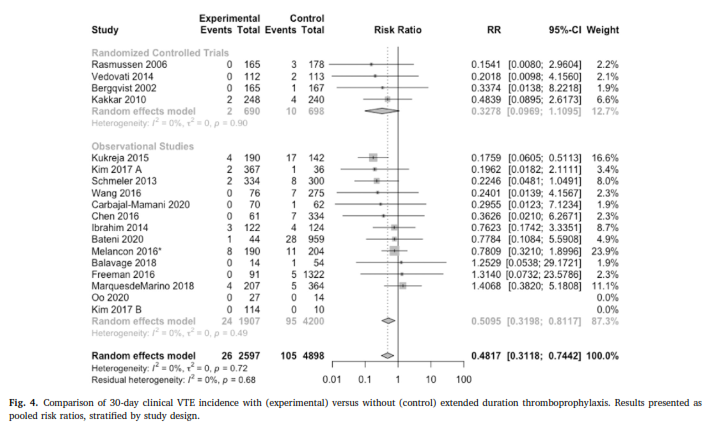 Extended LMWH thromboprophylaxis after major abdominopelvic cancer surgery was associated with a reduced incidence of clinical VTE without a clinically relevant increase in bleeding.
Extended thromboprophylaxis following major abdominal/pelvic cancer-related surgery: A systematic review and meta-analysis of the literature  Knoll W, Fergusson N, Ivankovic V et al  Thrombosis Research 204 (2021) 114–122
Case 1 continued
After one week of thromboprophylaxis the patient develops upper gastrointestinal bleeding, and the enoxaparin is discontinued; what course of action would you take? 
I would stop all thromboprophylaxis.
I would wait 5 days and restart pharmacological thromboprophylaxis.
I would use only elastic compression stockings 
I would use only intermittent pneumatic compression 
I would use both compression stockings and intermittent pneumatic compression, depending on availability
Should pneumatic compression prophylaxis or graduated compression stockings be used in patients for whom mechanical thromboprophylaxis is preferred?
In patients for whom mechanical thromboprophylaxis is preferred, the Latin American panel suggests mechanical compression devices in lieu of graduated compression stockings (conditional recommendation based on low certainty arising from the evidence provided by the ⨁⨁◯◯ effects).
Remarks
Pneumatic compression devices are not available in all health centers in Latin America. 
The difference between mechanical devices and compression stockings is probably small; therefore, compression stockings are a reasonable alternative for patients for whom mechanical prophylaxis is preferred and there is limited availability of compression devices.
This recommendation did not change its direction or strength.
Quality of Evidence (GRADE): Low        Moderate        Strong
Other specific recommendations
[Speaker Notes: Links to ETD Frameworks

Recommendation 14 (hip fracture repair)
https://guidelines.gradepro.org/profile/A10CDC06-B411-D572-959A-A8405E1373A1

Recommendation 15 (LMWH vs. UFH)
https://guidelines.gradepro.org/profile/80C377E5-E3C0-36CD-B646-C2532AB4D4B9

Recommendation 16 (major general surgery)
https://guidelines.gradepro.org/profile/3B5A5678-B1D9-4D60-8E1F-F3AD700132F8

Recommendation 17 (LMWH vs. UFH)
(https://guidelines.gradepro.org/profile/EF7ADEA0-49F1-7E89-A0DB-DE7A9E854A2B

Recommendation 18 (laparoscopic cholecystectomy)
https://guidelines.gradepro.org/profile/E753AE97-D04A-D35F-ABE1-F9CAB9461DD1

Recommendation 25 (cardiac and vascular surgery)
https://guidelines.gradepro.org/profile/D5319730-F947-FFB7-B1F7-D4E9E4697079]
Thromboprophylaxis in hospitalized clinical patients
Half of all PTE events occur in surgical (24%) or critically ill (22%) patients.
Risk factors for PTE in the hospital include cancer, advanced age group, previous PTE, central catheterization, immobility.
40% of patients have 3 or more risk factors for PTE.
There is an increased risk of thrombosis in clinical patients that persists 45 to 60 days after hospital discharge.
Which patients are at risk for PTE in the hospital?
Risk Assessment Models (RAMs) can identify high risk patients
Exemples: Padua, IMPROVE-VTE Scores
These RAMs are not widely validated for guided decision making for prophylaxis.
Spyropoulos Chest 2011
Leizorovicz Circulation 2004
[Speaker Notes: NOTES:
Over the last decade, several quantitative VTE risk assessment models (RAMs) were developed for medical inpatients 
The two most extensively studied are the empirically-derived Padua score and the database-derived IMPROVE score. 
Both have been externally validated and showed fair discrimination in identifying medical inpatients who are and are not at increased risk of VTE
However, they have not been extensively validated for guiding decisions about who should receive thromboprophylaxis in hospital]
Clinical Case 2: Hospitalized Medical Patient
72 years old male
Medical history: COPD, hypertension, type 2 diabetes, obesity (BMI 41 kg/m2), PTE 15 years ago (minor orthopedic surgery).
Medication: metformin, amlodipine, losartan, bronchodilator 
Admitted: Medicine Department with diagnosis of pneumonia.
Treatment: antibiotics, oxygen therapy.
Patient was admitted to the hospital due to significant deterioration of his general condition, with weakness, dyspnea and immobility. Curbs Index greater than 3 pts
Which of the following would you suggest as thromboprophylaxis during your hospital stay?

Low Molecular Weight Heparin (LMWH) or UFH
Direct oral anticoagulants ( Rivaroxaban, or Apixaban)
Graduated compression stockings
No prophylaxis because of low risk of thrombosis.
Risk factors for PTE in our patient.
Should unfractionated heparin or low molecular weight heparin be used in hospitalized patients with acute or critical illness requiring pharmacological prophylaxis?
Recommendation
The Latin American panel suggests the use of either unfractionated heparin or low-molecular-weight heparin (conditional recommendation based on low certainty arising from the evidence provided by the ⨁⨁◯◯ effects).
Remarks
The difference between unfractionated heparin and low molecular weight heparin in venous thrombosis and bleeding events is very small. 
Unfractionated heparin may be a reasonable alternative in settings where the price of low molecular weight heparin is a problem. 
In situations where access to LMWH is not an issue, this option is a more convenient alternative for patients, physicians and providers.
This recommendation changed directions. The original panel made a conditional recommendation in favor of LMWH, but the Latin American panel made a conditional recommendation in favor of either.
Quality of Evidence (GRADE): Low        Moderate        Strong
[Speaker Notes: Recommendations 1, 2, and 3

NOTES:

Parenteral agents (LMWH, UFH, Fondaparinux) reduce the risk of PE (RR 0.59) and symptomatic DVT (RR 0.28) compared with no prophylaxis
LMWH and Fondaparinux are recommended over UFH due to once-daily dosing, lower risk of heparin-induced thrombocytopenia (HIT), and may be more effective for VTE prevention (imprecise estimates)

Link to Evidence-to-Decision framework: https://dbep.gradepro.org/profile/54B577E9-7F80-3A78-B3EA-3850E9A1D432]
During the Specialist and resident review on the internal medicine floor, the possibility of, at some point, making the switch to the use of direct anticoagulant agents in this patient is discussed.
Do you agree?
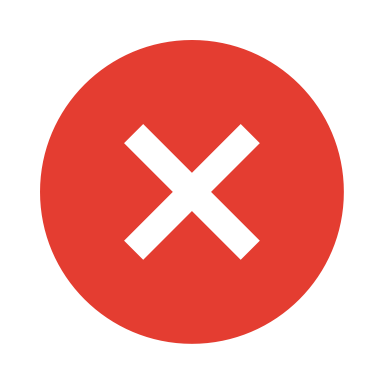 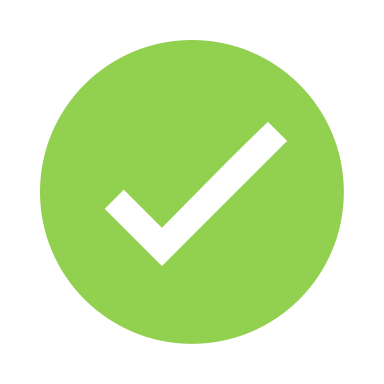 NO
YES
[Speaker Notes: Recommendations 1, 2, and 3

NOTES:

Parenteral agents (LMWH, UFH, Fondaparinux) reduce the risk of PE (RR 0.59) and symptomatic DVT (RR 0.28) compared with no prophylaxis
LMWH and Fondaparinux are recommended over UFH due to once-daily dosing, lower risk of heparin-induced thrombocytopenia (HIT), and may be more effective for VTE prevention (imprecise estimates)

Link to Evidence-to-Decision framework: https://dbep.gradepro.org/profile/54B577E9-7F80-3A78-B3EA-3850E9A1D432]
Recommendation
Should low-molecular-weight heparin be used in preference to direct oral anticoagulant agents in patients with acute illness requiring pharmacological thromboprophylaxis?
The Latin American panel suggests using low-molecular-weight heparin over direct oral anticoagulant agents in medical thromboprophylaxis (conditional recommendation based on moderate certainty arising from the evidence provided by the ⨁⨁⨁◯ effects).
Evidence from 3 trials showed that short course of LMWH vs short course and prolonged DOACs increase bleeding without significant impact on VTE reduction. 
Original panel gave strong recommendation against DOAC. (Absolute ↑ in bleeding is small:
0.2 to 1.2% . 
The Latin American panel considered that some patients may trade the small increase in bleeding for convenience of oral agent.
A conditional recommendation was issued
Any DOAC compared to prophylactic LMWH:
°° This recommendation changed strength vs original
* These estimates apply to a low baseline bleeding risk.
Quality of Evidence  : Low           Moderate       Strong
[Speaker Notes: Recommendation 11

DOACs are associated with a higher rate of major bleeding than prophylactic LMWH.

For patients at high risk of bleeding, risk difference would be 8 more bleeds per 1,000 (2 more to 22 more)

NOTES:

The guideline panel determined that there is moderate certainty of the evidence for net health harm given the increased bleeding risk from using a DOAC compared with LMWH in acutely ill medical inpatients, both for inpatient use and extended use
While the panel judged that extending prophylaxis with a DOAC was probably both acceptable and feasible, it could increase inequity due to access and cost of extended out of hospital use. 


Link to Evidence-to-Decision framework: https://guidelines.gradepro.org/profile/684ECAB2-2D90-B610-94A8-00BED6FC63FE]
The patient has recent gastrointestinal bleeding. You decide to discontinue thromboprophylaxis to ensure hemostasis.  
Which of the following options for thromboprophylaxis would you suggest at this time?
Elastic Compression Stockings
Pneumatic compression devices
Calf exercises (physical therapy)
No mechanical prophylaxis required
Both Compression Stockings and Pneumatic Compression Devices are valid
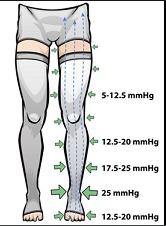 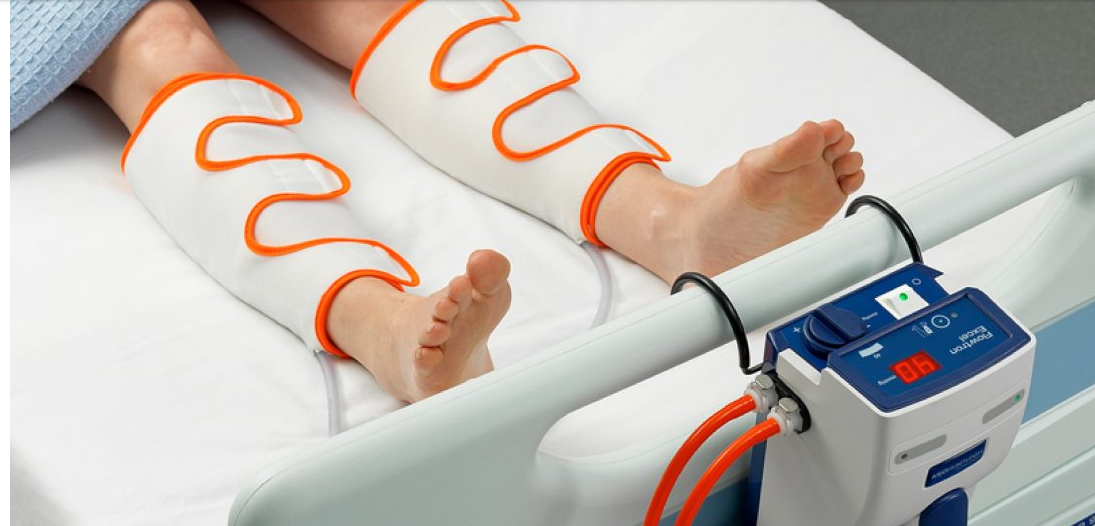 Vs
Recommendation 14
In patients with acute and critical illness who cannot receive pharmacologic prophylaxis, the Latin American panel suggests the use of mechanical prophylaxis rather than no prophylaxis (conditional recommendation based on moderate certainty arising from the evidence provided by the ⨁⨁⨁◯ effects).
Recommendation 15
In hospitalized patients with acute  and critical illness requiring mechanical prophylaxis, the Latin American panel suggests either of these two options: pneumatic compression devices or graduated compression stockings (conditional recommendation based on very low certainty arising from the evidence provided by the ⨁◯◯◯ effects).
[Speaker Notes: Recommendation 10

There is scarce data addressing which mechanical method is more effective (1 RCT).

NOTES:

Paucity of evidence concerning which mechanical method is more effective for preventing VTE
Either option can be used for those with contraindications to pharmacological prophylaxis, including those at high bleeding risk

Link to Evidence-to-Decision framework: https://guidelines.gradepro.org/profile/481D40D6-31CD-153A-BB3F-1CF50F1A7B23]
Recommendation 15 cont.
Remarks
The absolute differences between the two modalities in thrombotic events and bleeding are probably small.
Final decision depends on cost, availability and physician-patient preference.
Intermittent pressure devices are generally noisy and can disrupt sleep, and stockings exert continuous pressure that can be uncomfortable. 
 Both modalities should be used according to the manufacturer's instructions..
°° This recommendation did not change either recommendation or strength
Quality of Evidence: Low            Moderate       Strong
The GI bleeding resolved and a few days later thromboprophylaxis with LMWH was restarted. The patient was hospitalized for 9 days and was discharged with pneumonia in the process of resolution. His usual medication was prescribed.
    Would you recommend discharge prophylaxis against PTE?
Discontinue LMWH on the day of hospital discharge.
Maintain LMWH for 3 weeks 
Change LMWH to DOAC, and continue DOAC for 3 weeks
Graduated compression stockings for 3 weeks
What is the rationale for extending thromboprophylaxis beyond hospital discharge?
Most in-hospital events occur outside the hospital, in the first month after discharge.

The risk of PTE in medical patients is elevated even 45-60 days after discharge.

The duration of inpatient prophylaxis is coordinated as the average length of hospital stay decreases.
Huang Am J Med 2014
Cohen NEJM 2016
Cohen NEJM 2014
Goldhaber NEJM 2011
Recommendation
Should thromboprophylaxis be used for a short course or for an extended one in patients with acute or critical  illness requiring pharmacological prophylaxis?
In patients with acute or critical illness, the panel recommends a short course of thromboprophylaxis in inpatients over an extended course (conditional recommendation, moderate certainty arising from evidence provided by the effects).
REMARKS
The panel considered that there was some uncertainty regarding baseline VTE risk. While for most patients the baseline risk of VTE is small.
Extended prophylaxis will not result in significant benefit, there are some patients at increased baseline risk of VTE who maintain this risk after discharge, especially if they require rehabilitation and are unable to ambulate. 
Such patients may benefit from extended prophylaxis.
This recommendation changed its strength. The original panel made a strong recommendation in favor of short prophylaxis, while the Latin American panel made a conditional recommendation.
Quality of Evidence (GRADE): Low        Moderate        Strong
[Speaker Notes: Recommendation 13

NOTES:

In a systematic review of four studies (1 LMWH, 3 DOAC) comparing inpatient-only versus extended pharmacologic prophylaxis:
Extended prophylaxis led to relative reduction in PE (RR 0.63) and DVT (RR 0.54), but absolute effects were small (0 to 3 fewer per 1,000)
Extended prophylaxis led to increase in risk of major bleeding (RR 2.09
While there was reduction in PE and DVT, absolute effects were very small.

Link to Evidence-to-Decision framework: https://guidelines.gradepro.org/profile/B7E7908E-FFD0-19C4-862E-16561BEC51FE]
CONSIDERATIONS
Why is routine extended thromboprophylaxis not currently recommended?
Extended thromboprophylaxis can reduce PE and DVT, but the absolute impact on PTE reduction is small (1 for 3 PTE per 1,000 treated patients) and is similar to the number of bleeding events caused.

Extended prophylaxis has no impact on mortality.

Possibly the three most important studies (APEX, MAGELLAN, ADOPT) did not select patients at sufficiently high risk of PTE.
However, the MARINER trial (Spyropoulos NEJM 2018) also showed no significant reduction in PTE despite the use of the modified IMPROVE VTE risk score to select clinically high-risk patients using extended thromboprophylaxis with rivaroxaban.
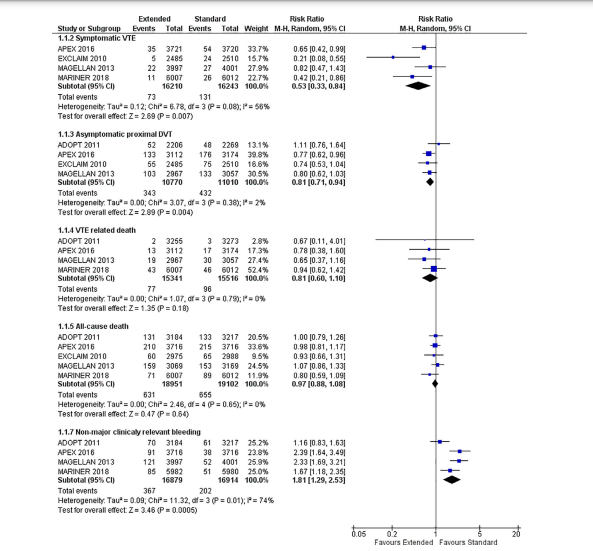 "Among hospitalized medical patients, prolonged venous thromboprophylaxis was associated with a decreased risk of VTE events but an increased risk of bleeding with no significant difference in VTE-related death."
Extended duration of thromboprophylaxis for medically ill patients: a systematic review and meta-analysis of randomised controlled trials
 Zayed Y, Kheiri B, Barbarawi M Internal Medicine Journal 50 (2020) 192–199
Clinical Case 3 Long distance travelers
53-year-old woman with a history of unprovoked DVT 4 years ago, obese BMI of 38 kg/m2.  She is not on anticoagulant or antiplatelet medication.
        She has to travel by plane to Madrid, it will be a long flight (> 4 hours). 

       Which of the following options would you recommend as an antithrombotic method?

HBPM
Graduated compression stockings
Aspirin
No prophylaxis needed
A and B  are correct
Air travel and DVT
Long distance travel: 4 hours flight time or more

Air travel is associated with a 2.8 increased risk of developing PTE, which is proportional to the duration of the flight.
Recommendation
In persons at increased risk for DVT, the panel suggests the use of graduated compression stockings or LMWH prophylaxis for long-distance travel (conditional recommendation based on very low certainty arising from evidence provided by the effects).
In persons at low risk of DVT, the panel suggests NOT to use thromboprophylaxis (conditional recommendation based on very low certainty arising from the evidence provided by the effects).
Remarks
LMWH, graded stockings and ASA have a small uncertain benefit.
There is no evidence regarding the use of DOACs for in-flight thromboprophylaxis.
[Speaker Notes: Recommendations 18 and 19

Patients at increased VTE risk include: recent surgery, prior VTE, postpartum women, active malignancy, or two or more risk factors including combinations of the above with hormone replacement therapy, obesity, or pregnancy

Links to Evidence-to-Decision frameworks:

Compared with no intervention:

Graduated compression stockings: https://dbep.gradepro.org/profile/C18330E4-93EB-5807-ABAB-5F926CD54CCF
LMWH: https://dbep.gradepro.org/profile/916AAFBA-F72C-2CBE-BD33-8EA86A031824
Aspirin: https://dbep.gradepro.org/profile/7E083128-12E4-1EB2-9567-2E37334ECB8D]
Applying these Guidelines to the patient: Why are these recommendations "conditional"?
53 years old female with previous unprovoked DVT and obesity.

What is her risk of DVT associated to her risk factors when flying?
Baseline annual risk ≈ 1 in 1,000 (age) x 2 (obesity) x 5 (prior VTE) ≈ 1 in 100 per year
Daily VTE risk ≈ 1 in 100 x 1 in 365 days per year ≈ 1 in 3,650
VTE risk per flight ≈ 1 in 3,650 (daily risk) x 30 days of risk x 3 (RR   with flight) ≈ 3%
What is the benefit of LMWH thromboprophylaxis?
RR 0.10 (95% CI 0.01-2.11) compared with no intervention
Approximate VTE risk per flight with LMWH = 3% x 0.10 = 0.3% (high uncertainty, 95% CI 0.03% to 6.3%)
REMARKS
Graduated compression stockings, LMWH and aspirin have a small, uncertain effect on DVT prevention and the absolute benefit is very small.
Physicians should take into account the patient's related risk factors.
Eichinger Arch Int Med 2008
Silverstein Arch Int Med 1998
Case 3: Continued
Given that the patient has a prior history of PTE and is obese, the indication for thromboprophylaxis with either graduated compression stockings or LMWH during her flight is warranted.

She received thromboprophylaxis with LMWH in the morning for her 7-hour flight and did not develop DVT.
Summary Part 1: Returning to our objectives
1. Establish indication for thromboprophylaxis in surgical patients. 
 - Use of prophylaxis in general surgery with moderate to high risk of DVT, in post-trauma surgery and in major neurological surgery.  

2. Understand the use of mechanical prophylaxis and its types in surgery.
- Patients with active or high risk of bleeding. Both options (elastic stockings and pneumatic compression    are valid  in our environment).


3. Beginning and duration of prophylaxis in surgery. 
-  Late start prophylaxis is more widely accepted in Latin America. Prefer short duration prophylaxis in general surgery. Reserve extended prophylaxis for oncologic and orthopedic surgeries.
Summary Part 2: Returning to our objectives
1.   To describe recommendations for thromboprophylaxis in inpatients with clinical or acute disease         
         - Risk assessment models (RAMs), LMWH compared to DOACs

2.    To describe the thromboprophylaxis recommendations for patients discharged from    the hospital after acute illness
        - Extended prophylaxis versus in-hospital prophylaxis. LMWH compared to DOACs

3.    To identify patients who may benefit from receiving thromboprophylaxis when traveling long distances
	- Graduated compression stockings or LMWH for those with strong risk factors for DVT.
Changes to the source recommendations
The Latin American panel agreed on 21 recommendations.  Compared to the original guideline, 6 recommendations changed direction and 4 changed strength.
Four recommendations changed direction (recommendations 9, 10, 11 and 13) and two changed strength (12 and 16) because the Latin American panel considered that the small differences in the synthesis of evidence did not justify the resources needed to implement changes.
There were concerns regarding access and the impact on health equity in some settings in the region.
Two recommendations changed direction (2 and 6) because the Latin American panel considered additional indirect evidence from the effects of mechanical prophylaxis (the original panelists limited their recommendation to pharmacological prophylaxis).
Two recommendations (18 and 19) changed in strength due to value and preference considerations.
Latin American panelists placed more importance on how patients may value oral alternatives.
Acknowledgments
ASH Latin American VTE Guidelines Panel team members
ASH Team Members
McMaster University GRADE Centre
ASH VTE kit slide authors:
Mario Luis Tejerina Valle, MD, Caja Petrolera de Salud - Bolivia
Juan Carlos Serrano Casas, MD, Universidad Central de Venezuela Unidad Hematológica Especializada 

More information on the ASH VTE Guidelines: www.hematology.org/VTE